Every NewborN
Overview of the Series
“A healthy start is central to the human life course, with birth holding the highest risk of death, disability and loss of development potential, leading to major societal effects.”
Overview for Every Newborn collection May 2014. 

Please check everynewborn.org for latest  version.
Adapting this presentation
Personalise with local photos. 
Consider adding country or regional-level data as comparison slides.
Use local examples of programmes and best practices.
The charts and graphs are based on best available data up to 2013.
Please credit The Lancet Every Newborn Series and link to the website
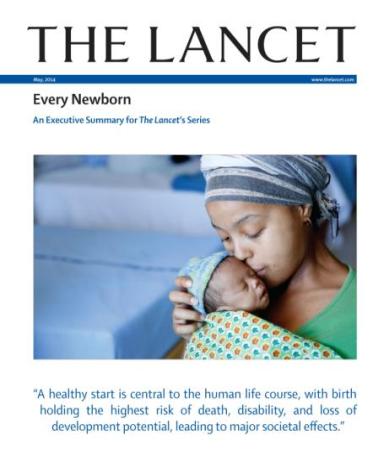 Every Newborn Series
5 papers
6 comments
55 authors from 18+ countries
60+ partner organizations
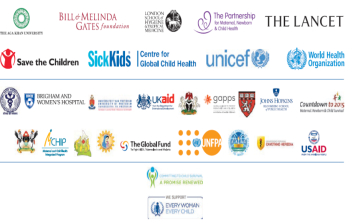 Main funders: Bill & Melinda Gates Foundation, USAID, Children’s Investment Fund Foundation
Every Newborn Action Plan
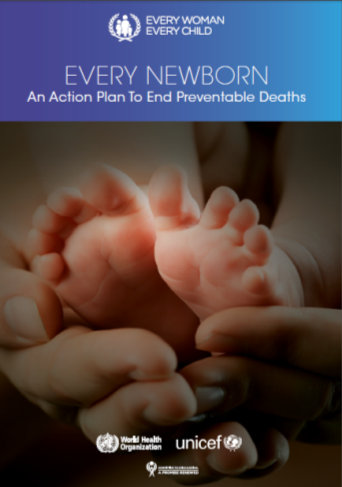 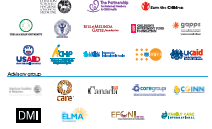 Based on the evidence from the Series
Co-led by UNICEF & WHO
World Health Assembly 2014 resolution
Launched  30th June 2014
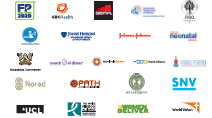 Every Newborn Series Papers
Who has been caring for the baby?
Gary L Darmstadt, Mary V Kinney, Mickey Chopra, Simon Cousens, Lily Kak, Vinod K Paul, Jose Martines, Zulfiqar A Bhutta, Joy E Lawn, for The Lancet Every Newborn Study Group 

Progress, priorities, and potential beyond survival
Joy E Lawn, Hannah Blencowe, Shefali Oza,, Danzhen You, Anne CC Lee, Peter Waiswa, Marek Lalli 

Can available interventions end preventable deaths in mothers, newborn babies, 
and stillbirths, and at what cost?
Zulfiqar A Bhutta, Jai K Das, Rajiv Bahl, Joy E Lawn, Rehana A Salam, Vinod K Paul, Jeeva M Sankar, Hannah Blencowe, Arjumand Rizvi, Victoria B Chou, Neff Walker, for The Lancet Newborn Interventions Review Group and The Lancet Every Newborn Study Group 

Health-systems bottlenecks and strategies to accelerate scale-up in countries
Kim E Dickson, Aline Simen-Kapeu, Mary V Kinney, Luis Huicho, Linda Vesel, Eve Lackritz, Joseph de Graft Johnson, Severin von Xylander, Nuzhat Rafique, Mariame Sylla, Charles Mwansambo, Bernadette Daelmans, Joy E Lawn, for The Lancet Every Newborn Study Group 

From evidence to action to deliver a healthy start for the next generation
Elizabeth Mason, Lori McDougall, Joy E Lawn, Anuradha Gupta, Mariam Claeson, Yogan Pillay, Carole Presern, Martina Baye Lukong, Gillian Mann, Marijke Wijnroks, Kishwar Azad, Katherine Taylor, Allison Beattie, Zulfiqar A Bhutta, Mickey Chopra, for The Lancet Every Newborn Study Group, on behalf of the Every Newborn Steering Committee
Series key findings
Within reach: ending of preventable child and maternal deaths
Prioritize day of birth
Invest in care at birth and reap a triple return
Target specific health system bottlenecks
Unprecedented opportunity for progress is now
Count every mother and every newborn baby
Every Newborn Series key actions
Within reach:ENDING PREVENTABLE CHILD AND MATERNAL DEATHS
When will every newborn have the same survival chance as newborns in the richest countries?
Years for each region to reach NMR of 3 = industrialized countries current average
By projecting regional average rate of reduction 2000-2011
North Africa/West Asia
Year: 2051
Latin America/Caribbean
Year: 2043
Eastern Asia
Year: 2028
Caucasus/Central Asia
Year: 2062
Sub-Saharan Africa
Year: 2124
South-East Asia
Year: 2070
Southern Asia
Year: 2103
NMR 3
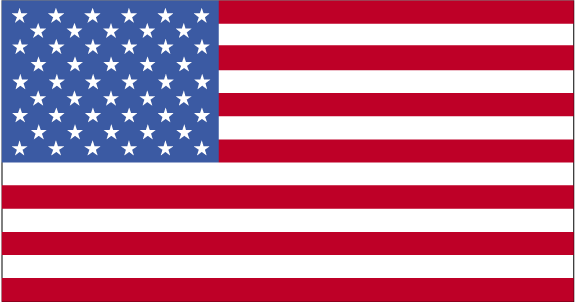 NMR 1
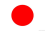 110 YEARS FOR AFRICAN NEWBORNS…
Nearly 3 times longer than this change took rich countries, despite new interventions
Source: Lancet Every Newborn series, paper 2
Ending preventable child deaths
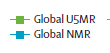 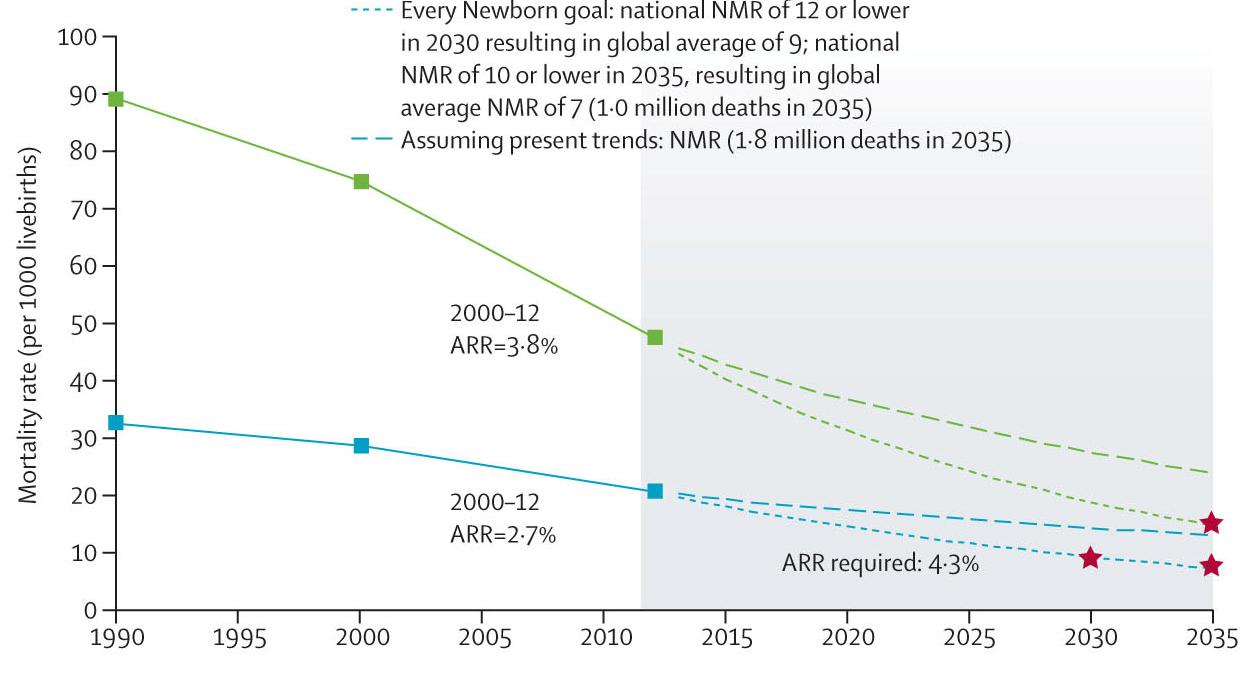 A Promise Renewed target: 
National U5MR of 20 or less
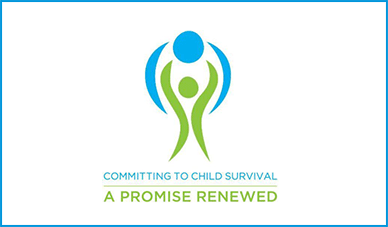 Every Newborn target: 
National NMR of 10 or less
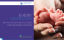 From 2.9 to 0.8 million neonatal deaths 
About 29 countries will have to more than double their rates of progress Sub national equity goals should also be set
Source: Lancet Every Newborn series, paper 2
Also ending preventable stillbirths
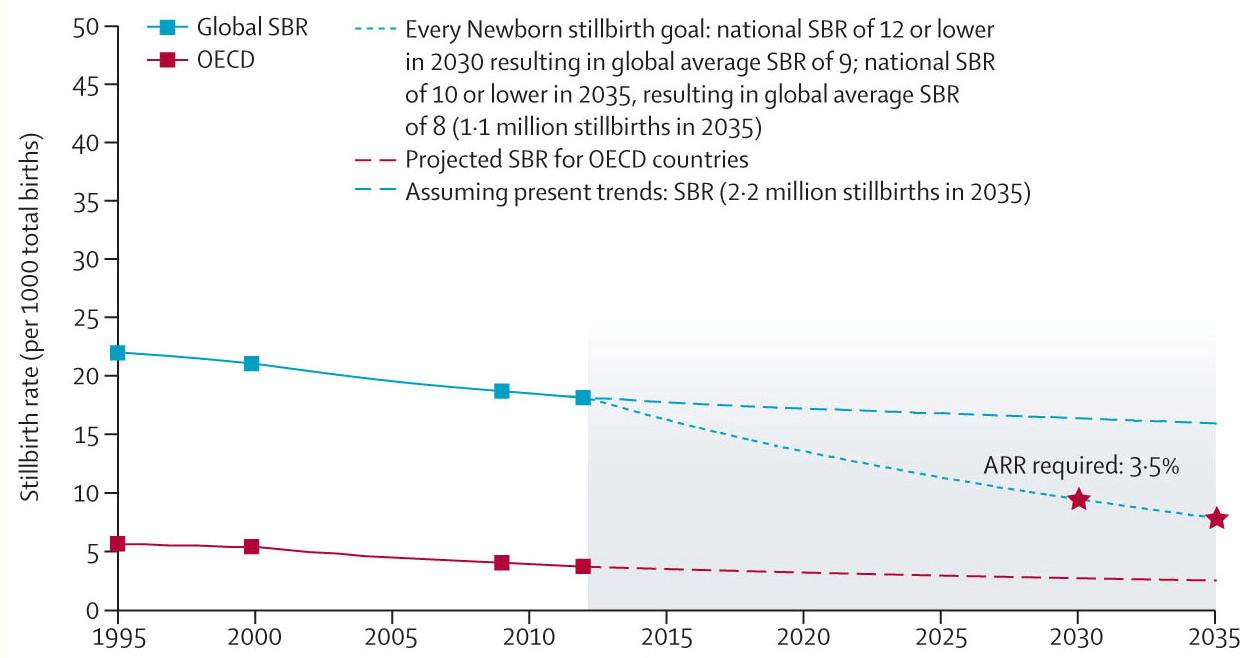 Every Newborn target
National stillbirth rate of 10 or less
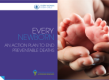 From 2.6 to 1.1 million stillbirths
Aligned with NMR target
Sub national equity goals should also be set
Source: Lancet Every Newborn series, paper 2
AND ending preventable maternal deaths Maternal mortality target being set based on Bangkok meeting,  and included in Every Newborn Action Plan
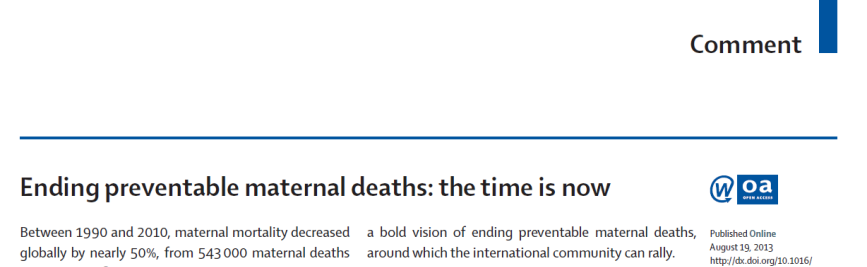 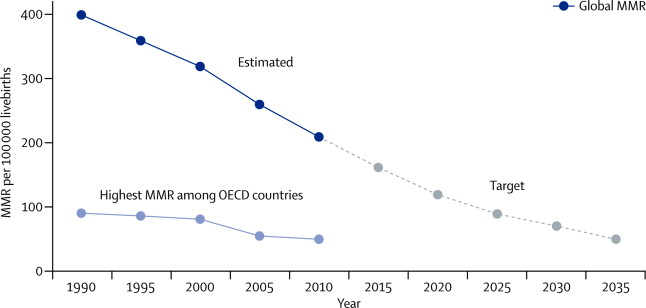 Global average MMR of 70 per 100,000
With different targets for different countries
Lancet GH Sept 2013 : The Lancet Global Health 2013; 1:e176-e177 (DOI:10.1016/S2214-109X(13)70059-7)
Every Newborn Series key actions
Prioritize day of birth
Where?
The countries with highest neonatal mortality rates
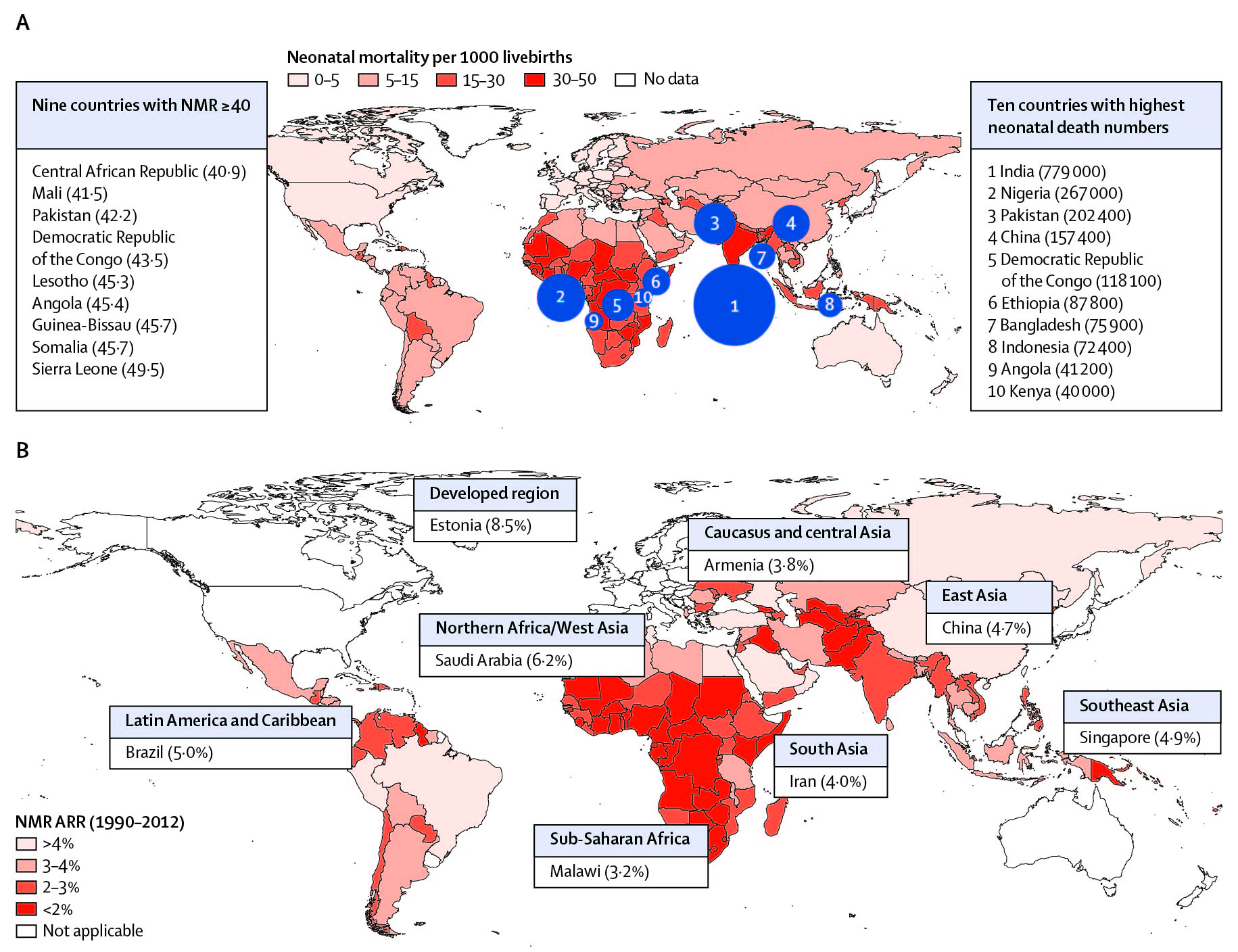 2
1
Source: Lancet Every Newborn series, paper 2
Where?
Countries in dark red are making slowest progress for newborn survival, 29 countries need to at least double progress to meet post 2015 targets
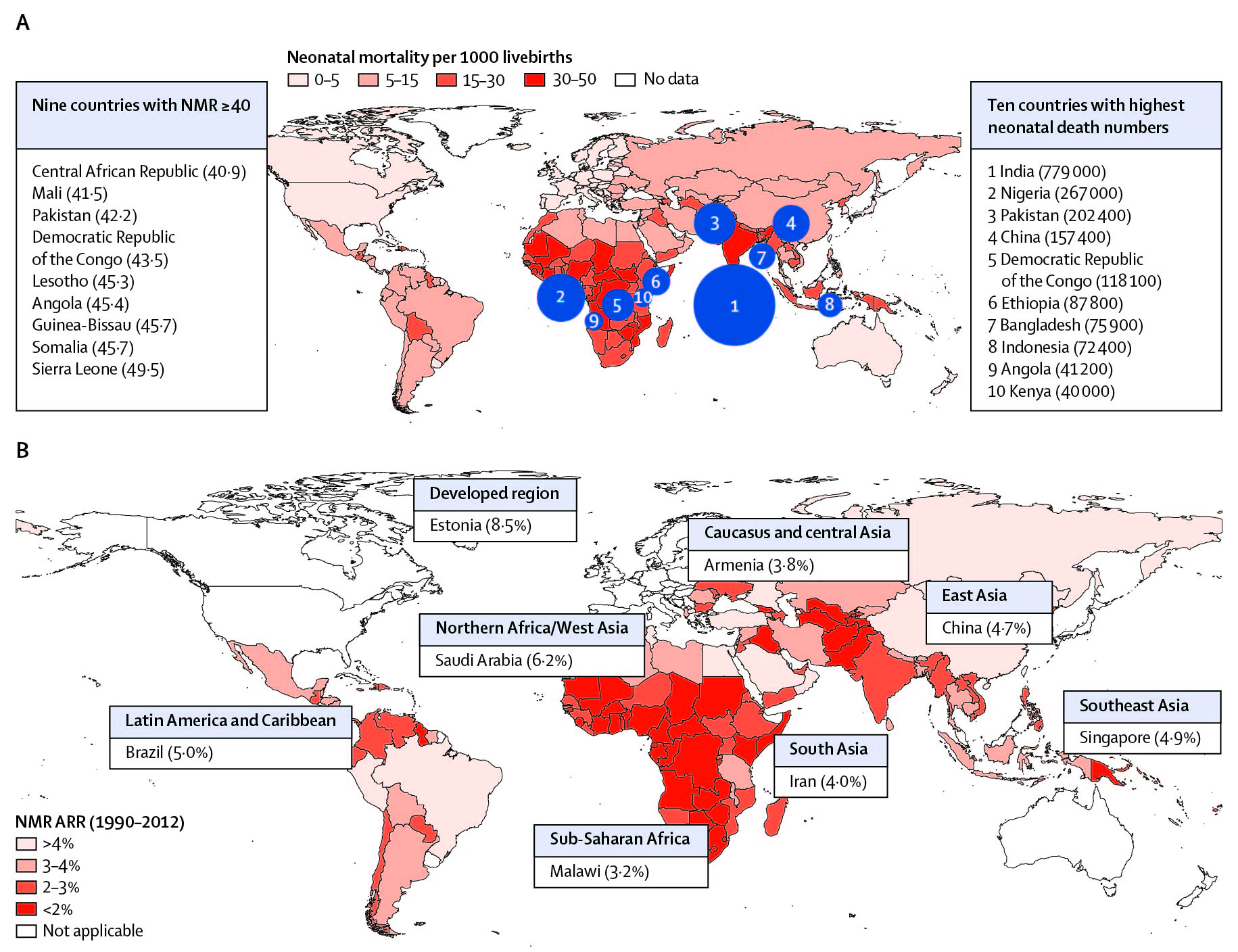 2
1
Source: Lancet Every Newborn series, paper 2
BUT in every region there are countries with rapid progress
When?For women, stillbirths, newborns, the time of highest risk is the same
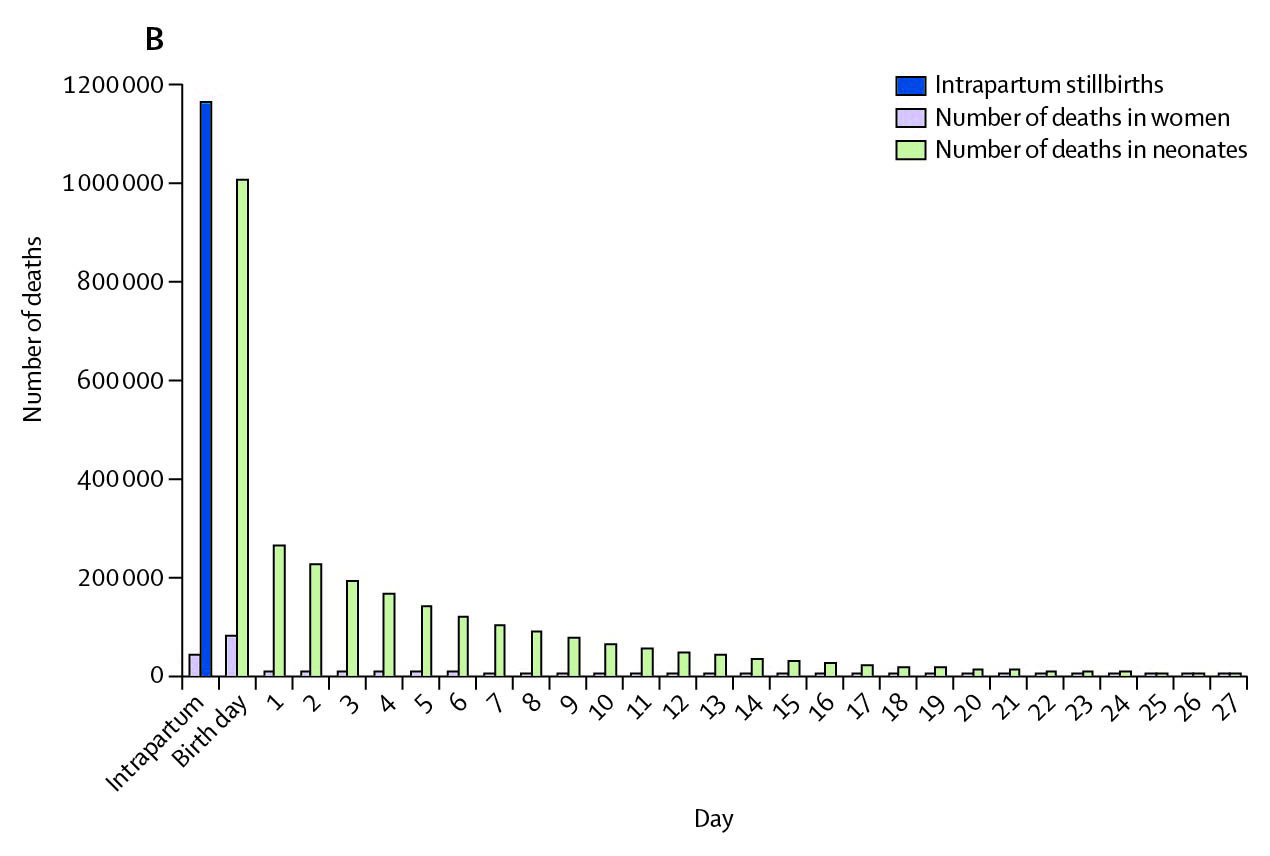 Birth day
1.2 million intrapartum stillbirths
>1 million neonatal deaths
~113,000 maternal deaths
75% neonatal deaths
Birth is the time of greatest risk of death and disability 
Triple return on investment – quadruple if count development outcomes
Source: Lancet Every Newborn series  Lawn et al
Beyond newborn survival
The world you are born into determines your survival and your risk of disability
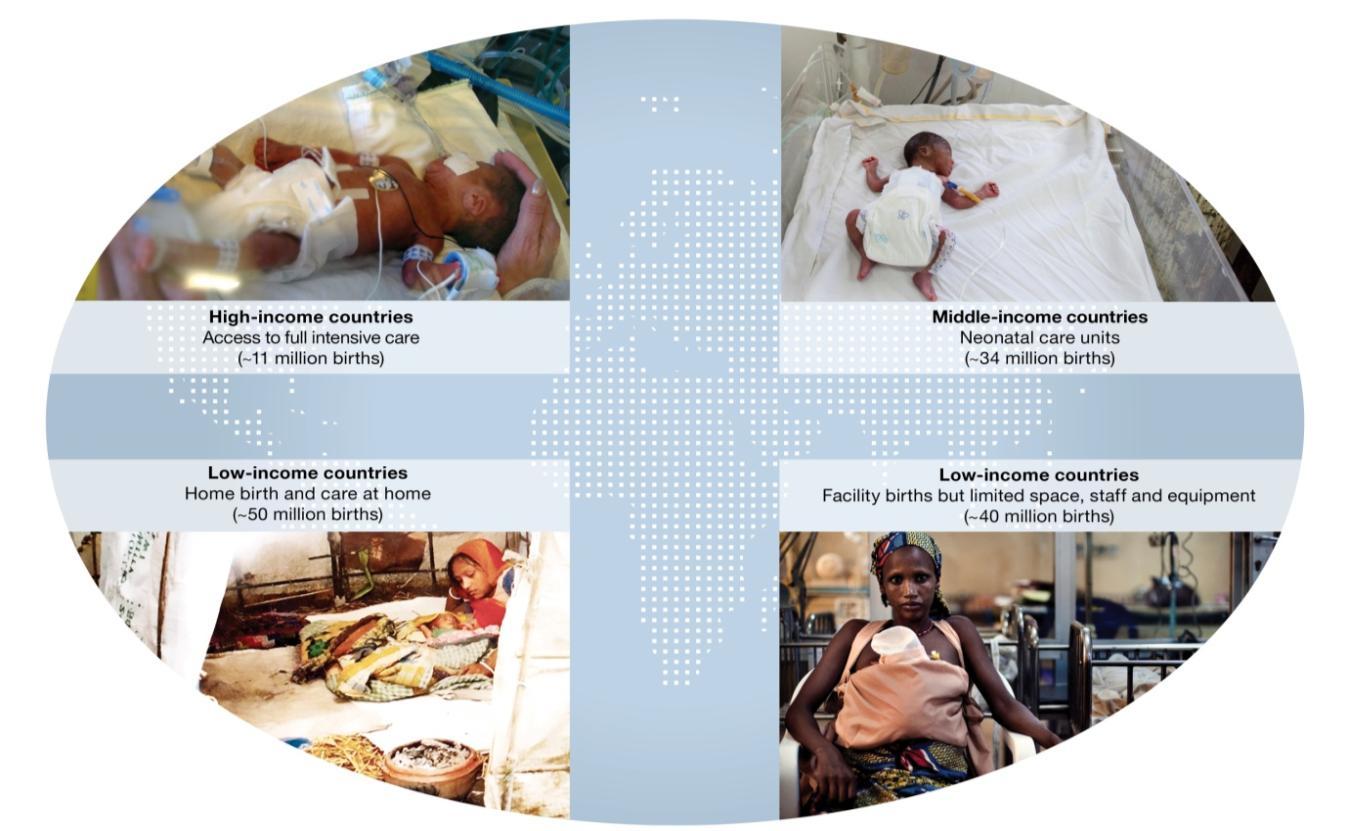 In low income countries the major challenge is still survival
BUT in middle income countries higher disability
Must track and minimise disability as we scale up more complex neonatal care
Lawn et al http://www.nature.com/pr/journal/
What?Which neonatal conditions to focus on?
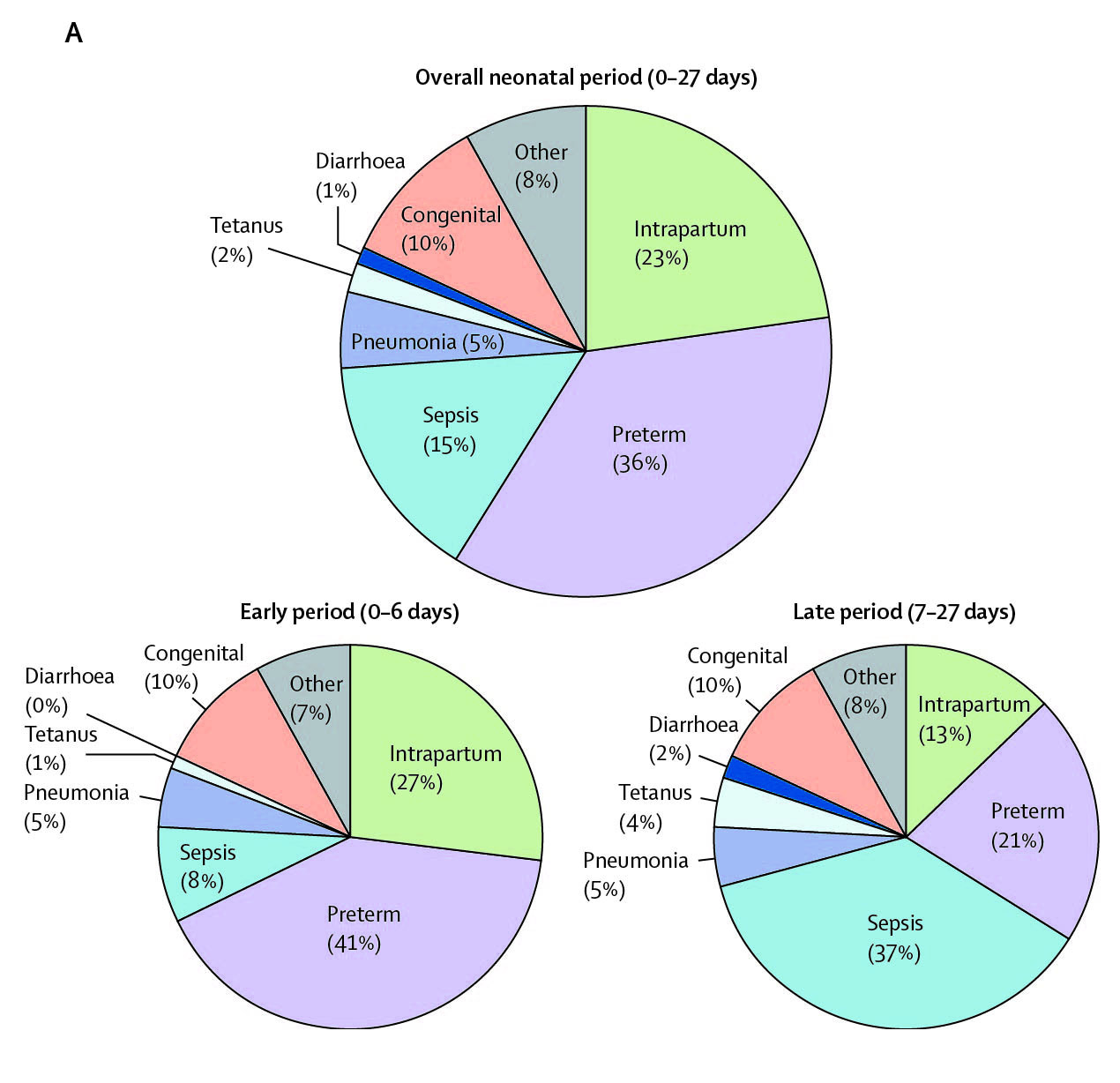 80% of newborns deaths are in small babies of which 
2/3rds are preterm
2
3 main killers for newborns:
Preterm birth (“born too soon”)
Intrapartum complications (“birth asphyxia”) 
Neonatal infections
3
1
Source: Lancet Every Newborn series, paper 2
The three main causes of newborn deaths all have effective and feasible interventions = 3 by 2
1
2
3
71% of newborn deaths preventable 
actionable now without intensive care
* Prioritised by the UN Commission on Life Saving Commodities for Women and Children
[Speaker Notes: We know how to reduce the main causes of neonatal death
We have the knowledge and tools to reduce at least two-thirds of these deaths. In 2012, PMNCH issued its consensus on essential interventions for RMNCH – those commodities and services proven to save lives of women and children. In 2013, we have heard from the UN Commission on Life-Saving Commodities for Women and Children, which highlight the importance of greater advocacy and action on corticosteroids, chlorohexidine, injectable antibiotics and resuscitation equipment to prevent newborn deaths. We need to work together, across all constituencies, to deliver these solutions at scale and drive greater public demand for essential newborn care.

For each of the main causes of death there are prevention and management evidence based solutions. This slides shows examples of some of these solutions.]
Invest In care at birth and reap a triple return
Lives that could be saved per year with universal coverage
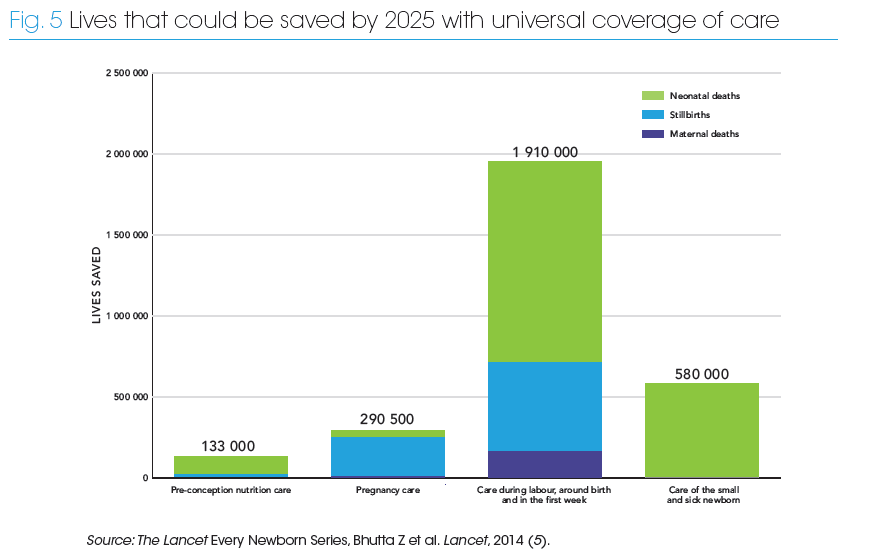 Source: The Lancet Every Newborn series, paper 3
Packages for integrated care for women and children
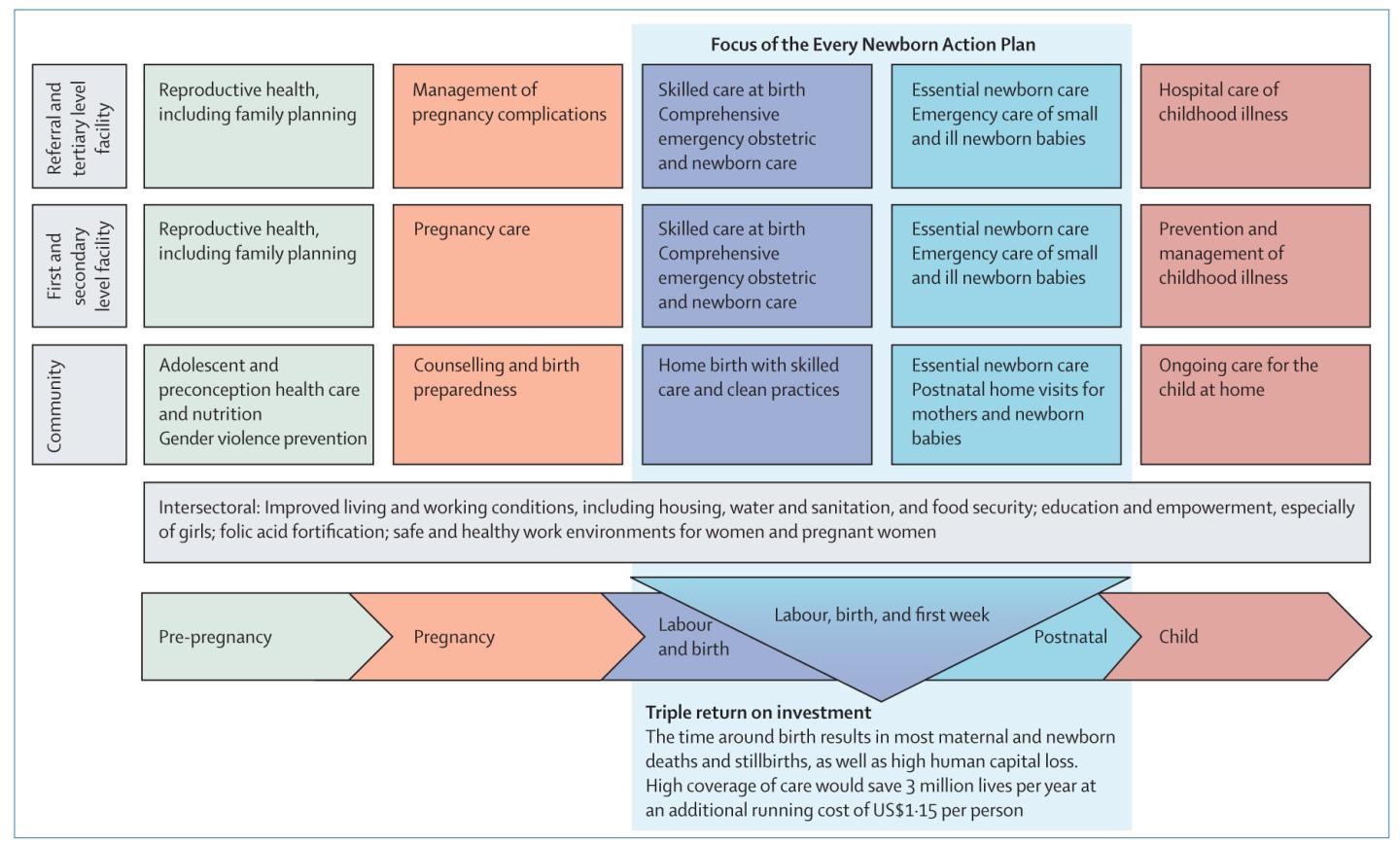 CARE AT BIRTH, TRIPLE RETURN
Highest impact,  Highly cost effective
Benefits women, stillbirths, newborns
3 MILLION LIVES SAVED PER YEAR 
Running cost $1.15 per person
Source: Lancet Every Newborn series, paper 5
Care at birth, and care of small and sick newborns First opportunity is the QUALITY gap for facility births
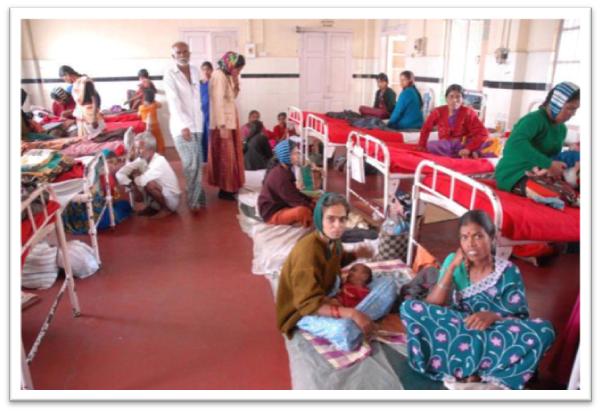 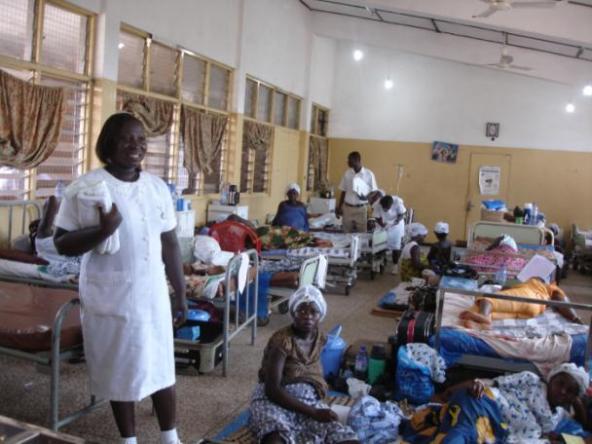 Could save 2 million lives a year by closing this quality gap
Particular focus on health workers especially midwives 
“Every Mother Every Newborn” quality initiative
Source: Lancet Every Newborn series, paper 3
Changes in ODA for MNCH 
as tracked by Countdown to 2015
“Stillbirth” or “fetal” missing in donor funding databases
22%
Source: Lancet Every Newborn series, paper 1
TARGET SPECIFIC HEALTH SYSTEM BOTTLENECKS
Health systems bottleneck assessment
8 countries with >50% of newborn and maternal deaths were assessed: Afghanistan, Bangladesh, DRC, India, Kenya, Nigeria, Pakistan and Uganda
Common constraints are found in all these high burden countries
Workforce—Lack of competent healthcare workers, especially skilled midwives and nurses
Financing—limited funding specifically focused on newborns

Context-specific constraints, where despite similar health systems a particular intervention faces differing  bottlenecks to scale up eg KMC with high perceived challenges in South Asia but not the African countries examined

Intervention specific findings – those with the most bottlenecks
Preventing/managing preterm births
Providing quality in patient  care for small/sick babies
Management of severe infections
Quality and Equity Gaps …. for care around birth 
Universal resolve to reach every woman and every newborn
Increase investment, medicines and health workers, with the skills, and autonomy to provide the right care for every woman and every newborn baby
Source: Lancet Every Newborn series, paper 2
Health System bottleneck assessment for care around birth and care of small and sick newborns
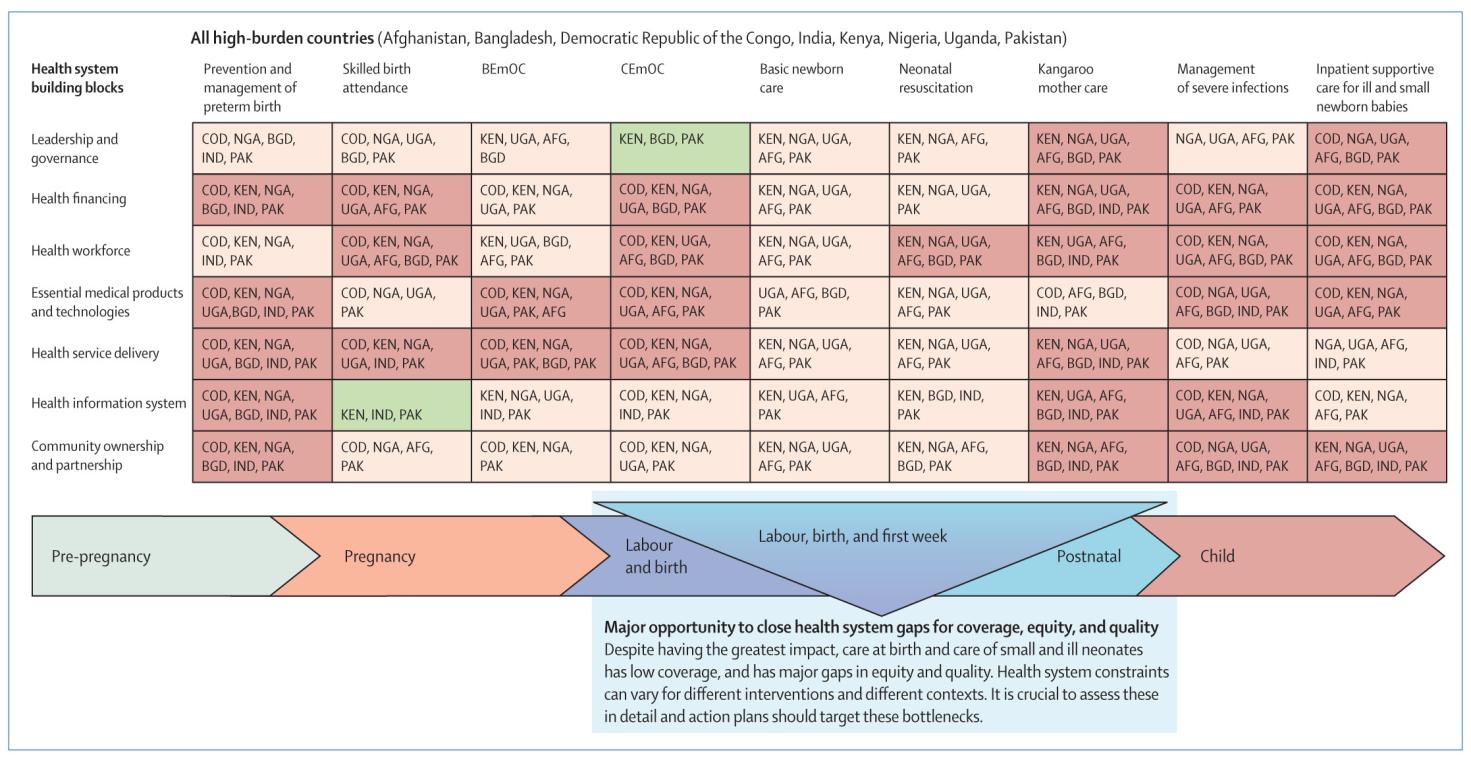 MAJOR GAP IN COVERAGE, EQUITY AND QUALITY 
Highest impact,  most health system bottlenecks to address
Green 1-3 countries, orange 4-5 countries, red 6-8 countries
Source: Lancet Every Newborn series, paper 4
What works in fast progressing countries?
Lessons from countries that have reduced neonatal deaths
Malawi
Workforce planning increases numbers and specific skills
Peru
Financial protection measures including expansion of health insurance
Nepal
Dynamic leadership, innovation and community empowerment
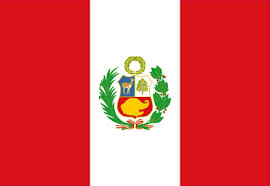 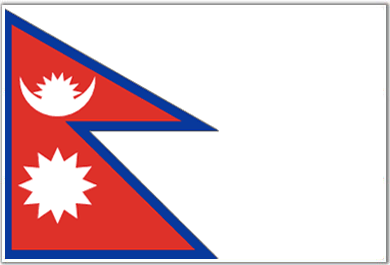 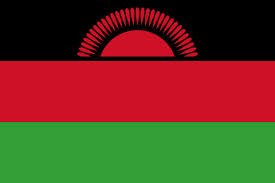 Strategies to systematically scale-up care
High mortality countries → Improve supply, demand, equity and quality

Low mortality countries → Focus on quality and equity, and beyond survival
Source: Lancet Every Newborn series, paper 4
[Speaker Notes: Source: Paper 4]
Unprecedented opportunity for progress is now
Vision for Every Newborn Action Plan
A world in which there are no preventable deaths of newborns or stillbirths, where every pregnancy is wanted, every birth celebrated, and women, babies and children thrive and reach their full potential
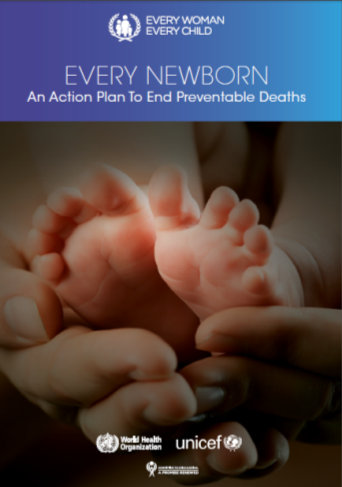 Every Newborn’s guiding principles
ENAP Strategic Objectives
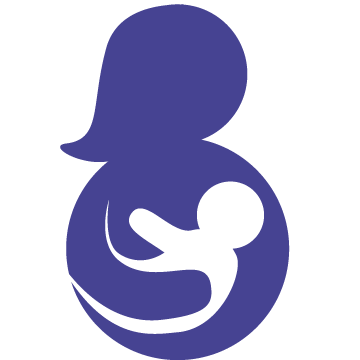 Strategic objective 1 
Strengthen and invest in care during labour, birth and the first day and week of life.
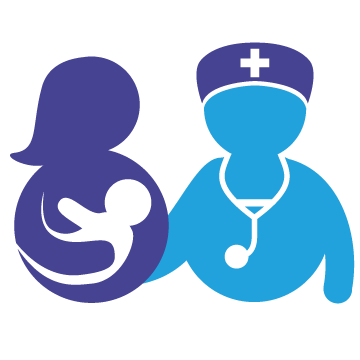 Strategic objective 2 
 Improve the quality of maternal and newborn care.
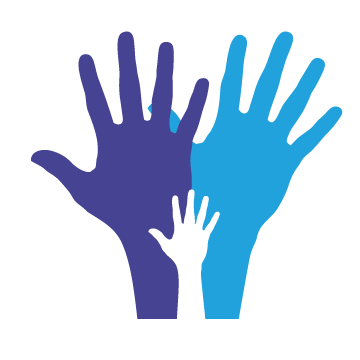 Strategic objective 3 
Reach every woman and newborn to reduce inequities.
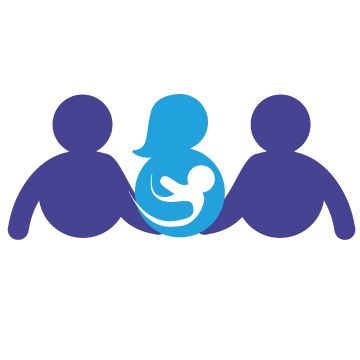 Strategic objective 4 
Harness the power of parents, families and communities.
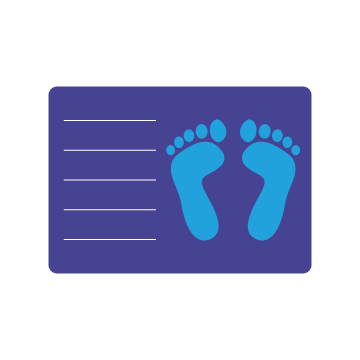 Strategic objective 5 
Count every newborn through measurement, programme-tracking and accountability.
EVERY NEWBORN MILESTONE:Core indicators
Shaded = not currently routinely tracked. 
Bold = indicator requiring additional evaluation for consistent measurement 
Teal = input package requiring norms and standards to be defined
All indicators to be tracked so that they can be broken down to assess equity, e.g. urban/rural, regional, wealth quintile
We need to advance definitions and measurement for 10 core Every Newborn indicators, so countries and partners can track programmatic action
Source: Lancet Every Newborn series, paper 5
[Speaker Notes: Step 1: Developed matrix of the relevant indicators 
		According to ENAP Impact FW from impact (mortality) down to input level 		including financial such as ODA.

Step 2: Graded each indicator as follows:
 	     	Direct relevance to ENAP five obj and focus (from A to C)
                	Current availability of the data (from 1 to 3)

Step 3: Ranked indicators 
	By A to C, with A being closest match to ENAP focus. 
	By 1 to 3 where 1 is most currently available

It was agreed to prioritise indicators based on match/importance  (category A) and then develop an urgent programme of work to improve the input data for those that are currently not available or only for a few countries. 
eg HIV ART coverage data was lacking at the start of 3x5 but was quickly scaled up. 
eg Malaria ITN data was also lacking but was addressed as a matter of urgency]
Every Newborn Call for action
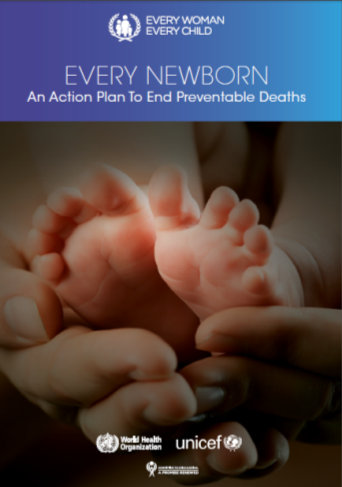 Goals in post-2015 development framework
Explicit national goals for neonatal mortality and stillbirths.

Milestones for action
Every Mother Every Newborn Quality Initiative. 
Measurement of core Every Newborn indicators, operationalising perinatal audit.
Accountability framework in post-2015 architecture.

Implementation at national level
Update existing national health strategies to include Every Newborn mortality goals, coverage targets, and milestones, and 5 ENAP objectives

 Investment
Increased investments from governments, donors and existing global funds..
Implementation research and upstream research investments

Intentional development of capacity, leadership, and champions.
Source: Lancet Every Newborn series, paper 5
We have the potential to transform survival and health for EVERY newborn EVERY mother including for the world’s poorest families – 

Will we act on the call?
The time is now!
Every Newborn Action Plan

Get involved! 
www.everynewborn.org
www.Healthynewborn.org